Chương I  ĐA THỨC
BÀI 3. PHÉP CỘNG VÀ PHÉP TRỪ ĐA THỨC
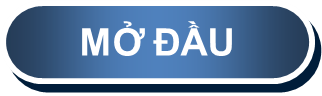 Trong buổi sinh hoạt câu lạc bộ Toán học của lớp, hai bạn tính giá trị của hai đa thức 
	P = 2x2y – xy2 + 22 và Q = xy2 – 2x2y + 23 	tại những giá trị cho trước của x và y. 
Kết quả được ghi lại như bảng bên. Ban giám khảo cho biết một cột chắc chắn có kết quả sai.
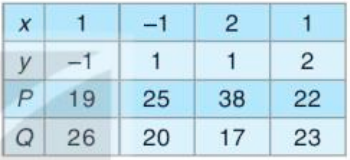 Bảng 1.1
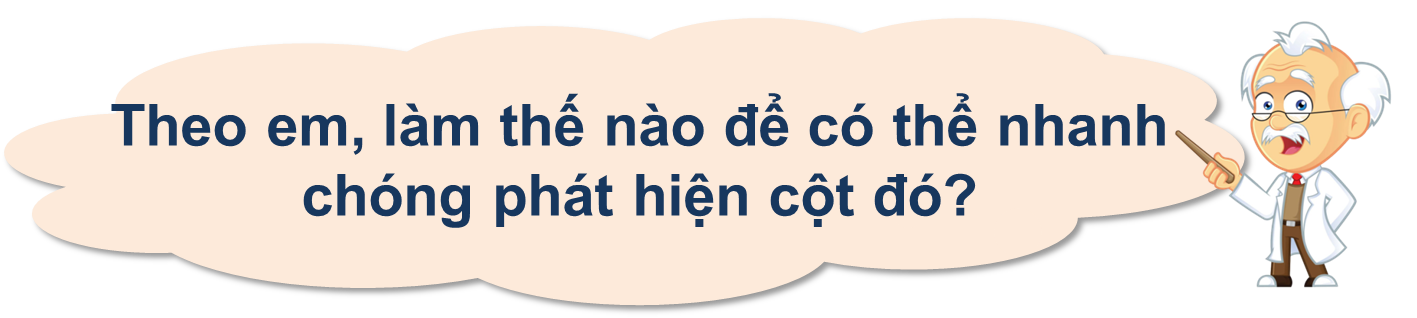 1  . CỘNG VÀ TRỪ HAI ĐA THỨC
Cho hai đa thức A = 5x2y + 5x – 3 và B = xy – 4x2y + 5x – 1.
Thực hiện phép cộng hai đa thức A và B bằng cách tiến hành các bước sau:
	+ Lập tổng A + B = (5x2y + 5x – 3) + (xy – 4x2y + 5x – 1).
	+ Bỏ dấu ngoặc và thu gọn đa thức nhận được.
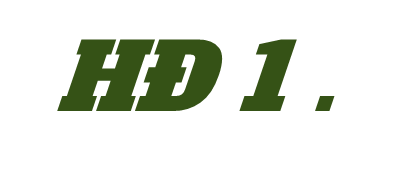 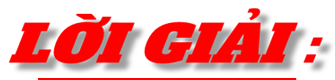 Thực hiện phép cộng hai đa thức A và B theo các bước sau:
Lập tổng A + B = (5x2y + 5x – 3) + (xy – 4x2y + 5x – 1).
Bỏ dấu ngoặc và thu gọn đa thức nhận được.
Bỏ dấu ngoặc và thu gọn đa thức nhận được.
1  . CỘNG VÀ TRỪ HAI ĐA THỨC
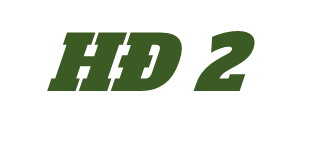 Cho hai đa thức A = 5x2y + 5x – 3 và B = xy – 4x2y + 5x – 1.
Thực hiện phép trừ hai đa thức A và B bằng cách lập hiệu:
	     A - B = (5x2y + 5x – 3) - (xy – 4x2y + 5x – 1).
	Bỏ dấu ngoặc và thu gọn đa thức nhận được.
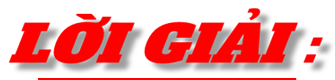 Ta có :
1  . CỘNG VÀ TRỪ HAI ĐA THỨC
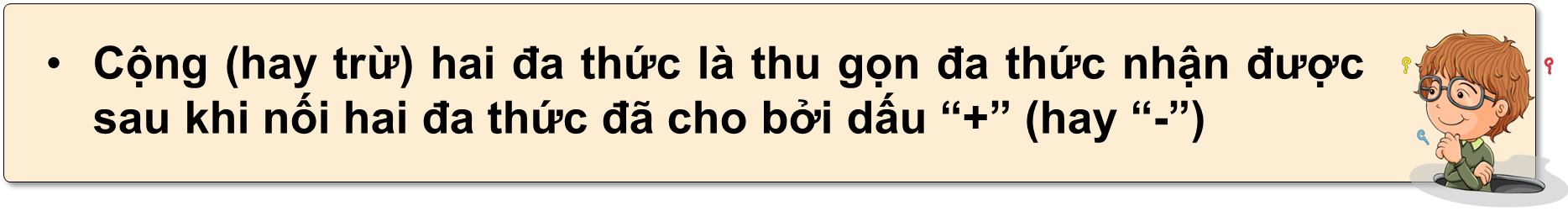 Chú ý :
Phép cộng đa thức cũng có các tính chất giao hoán và kết hợp tương tự như phép cộng các số.
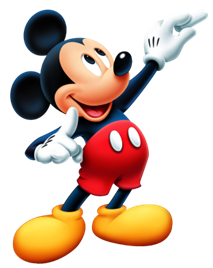 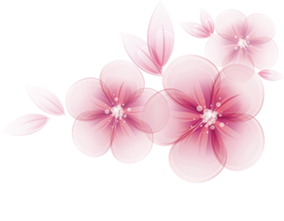 1  . CỘNG VÀ TRỪ HAI ĐA THỨC
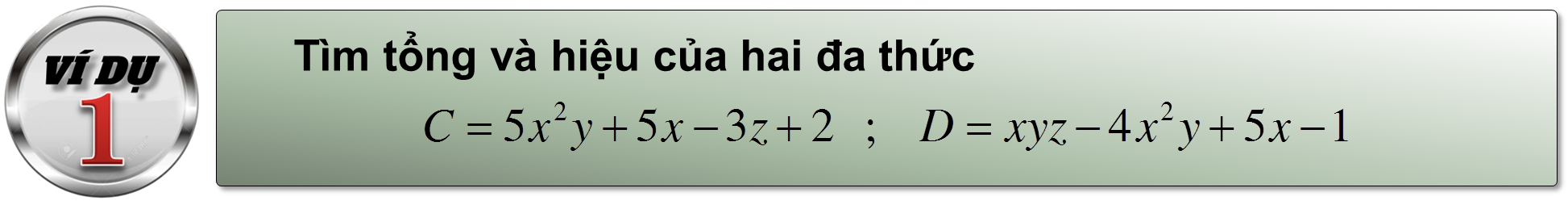 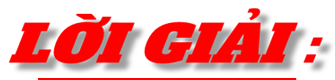 1  . CỘNG VÀ TRỪ HAI ĐA THỨC
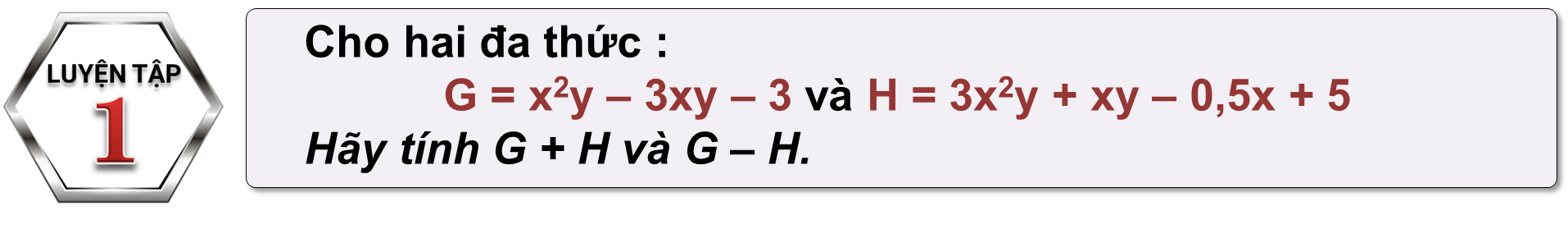 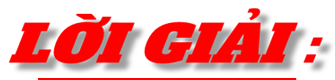 1. Cộng và trừ hai đa thức
LUYỆN TẬP  2
Lời giải
K = (x2y + 2xy3) – (7,5x3y2 – x3) + (3xy3 – x2y + 7,5x3y2)
= x2y + 2xy3 – 7,5x3y2 + x3 + 3xy3 – x2y + 7,5x3y2
= (x2y – x2y) + (2xy3 + 3xy3) + (7,5x3y2 – 7,5x3y2) + x3
= 5xy3 + x3.
Thay x = 2 và y = −1 vào đa thức thu gọn ở trên, ta được:
K = 5.2.(–1)3 + 23 = 10.(–1) + 8 = –2.